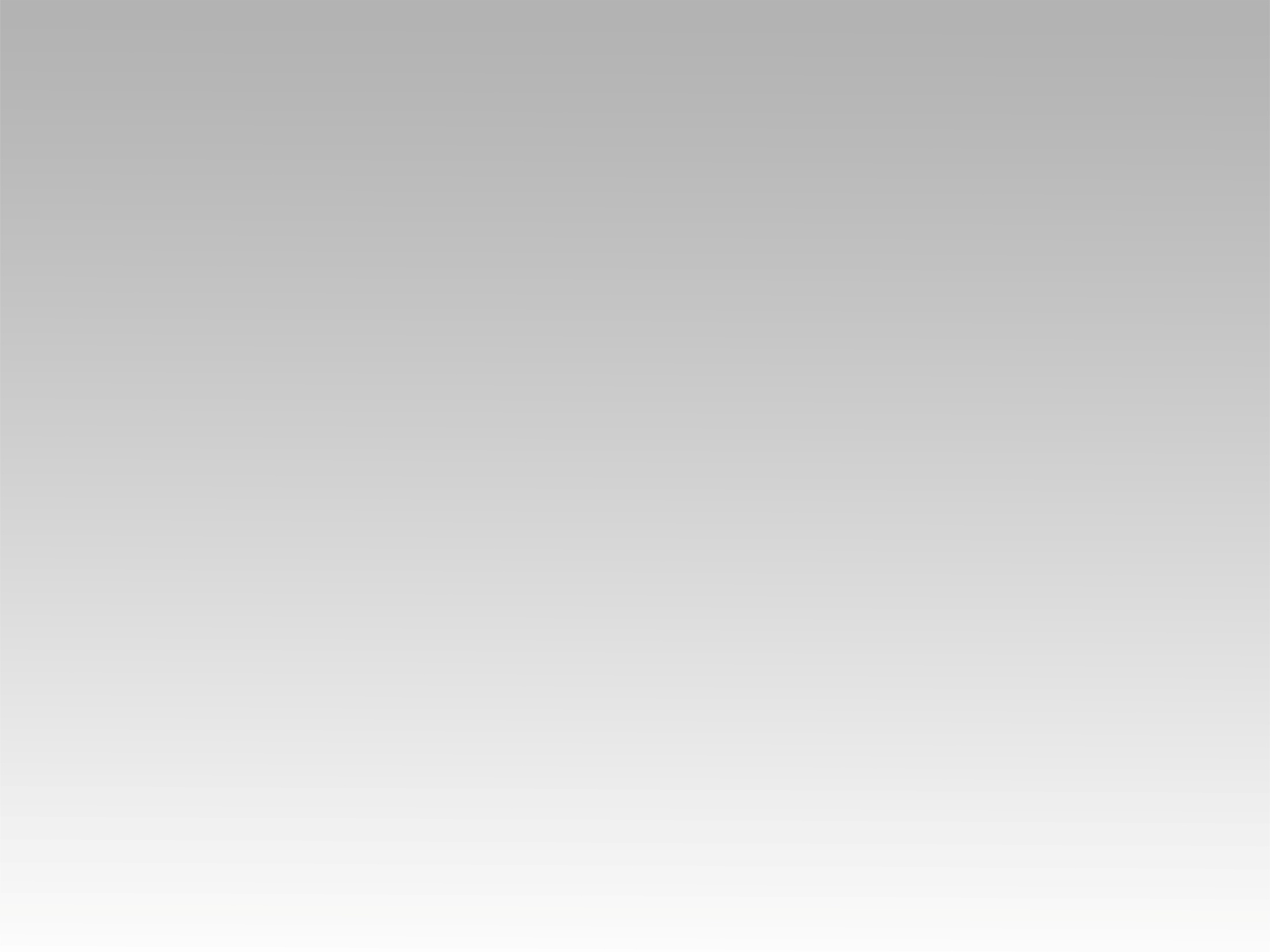 ترنيمة 
عايشين ليسوع
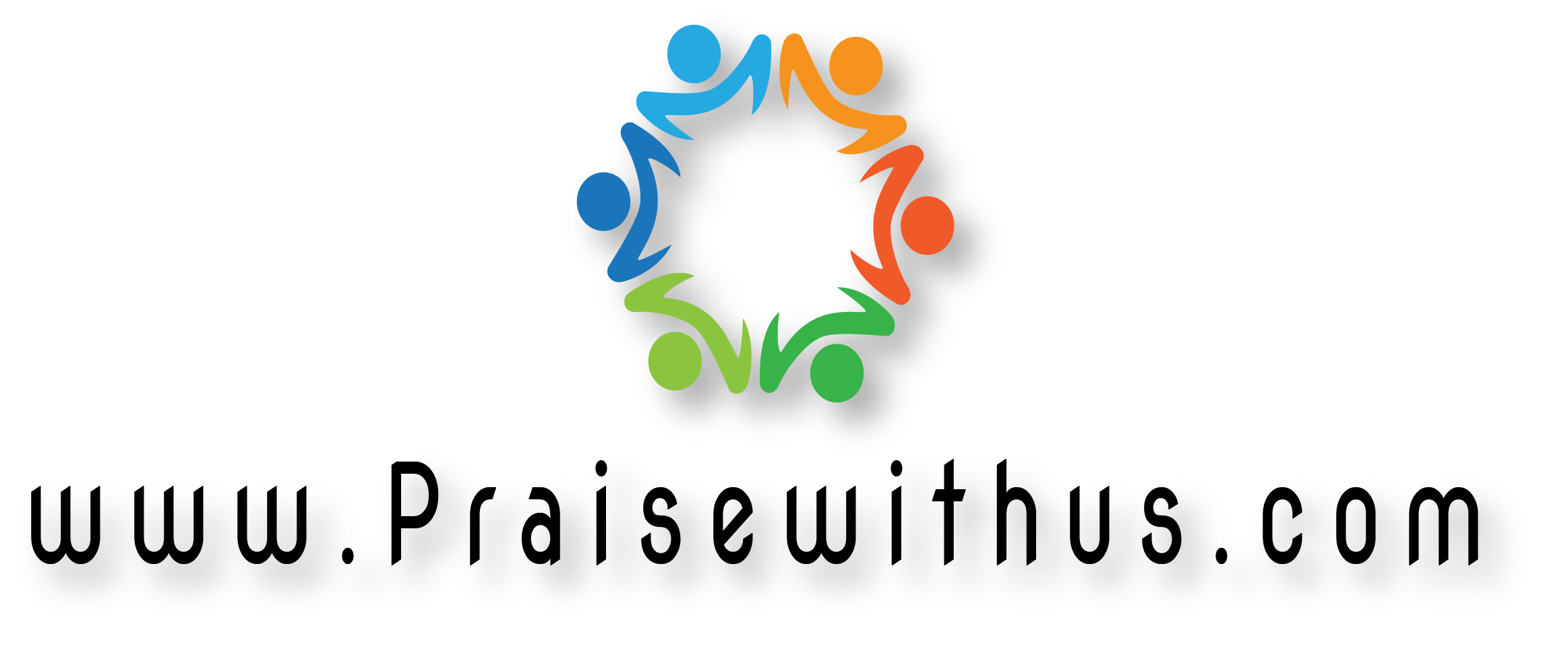 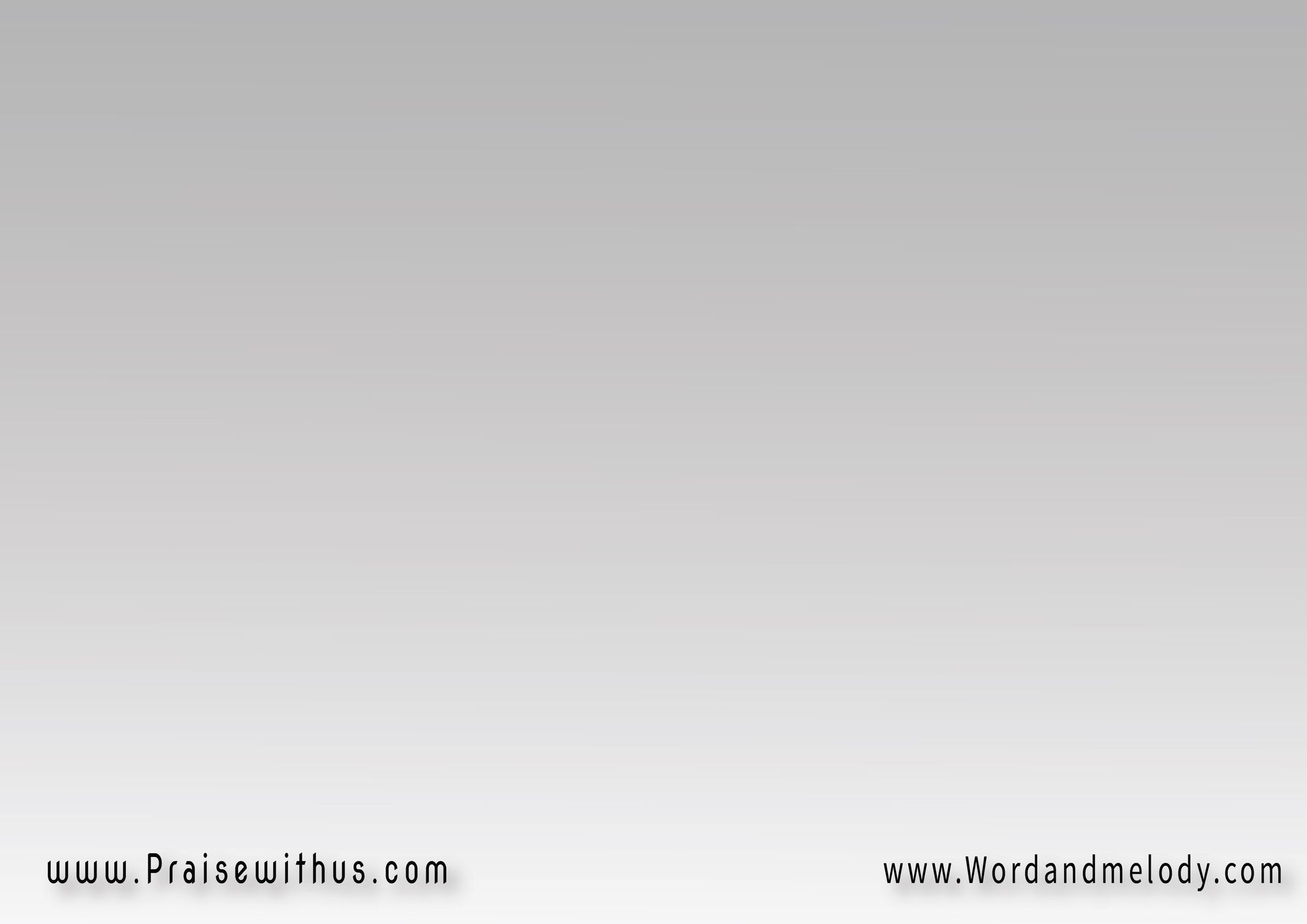 القرار:
(عايشين ليسوع في كل حياتنا
عايشين ليسوع كل أيامنا)2
(في بيوتنا ومدرستنا وكنيستنا عايشيـــــن ليســـــــــــــوع)2
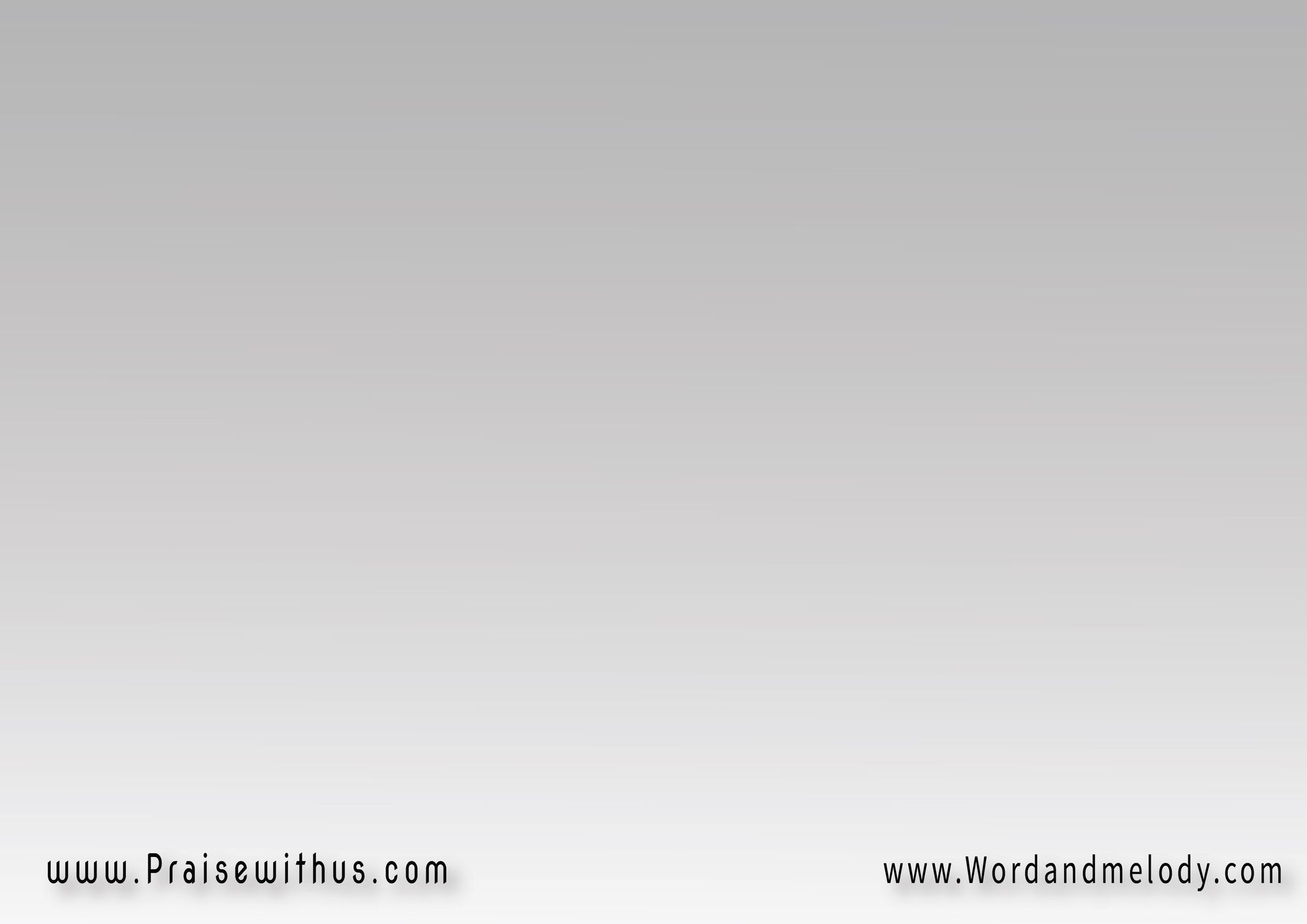 1-
(عايشين ليسوع 
عايشين في الدنيا
وملاكه حوالينا
 بيحرسنـــــا)2
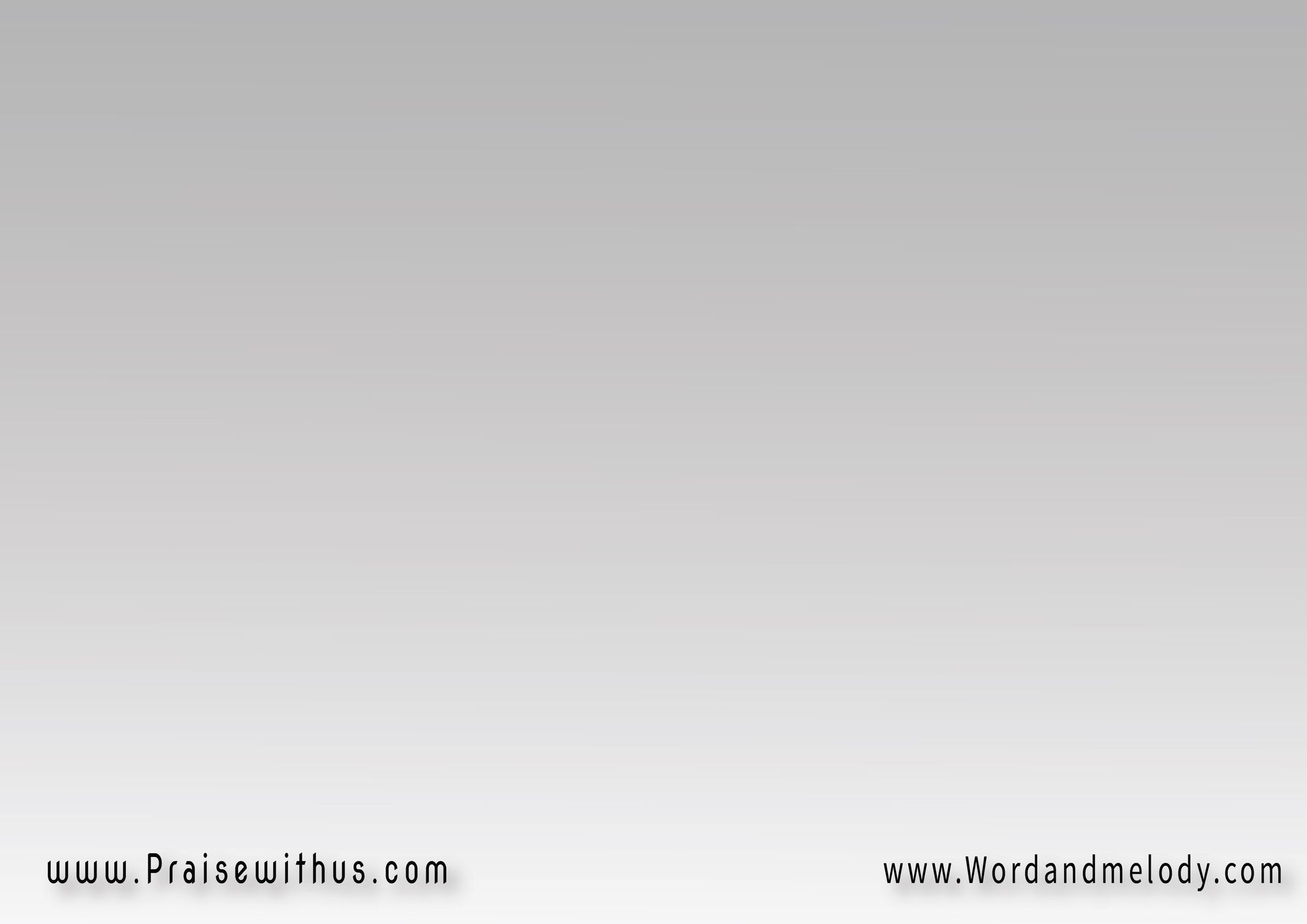 هو وعد أنه 
عمره مايسيبنا
( واحنا كمان هانفضل 
عايشين ليسوع)2
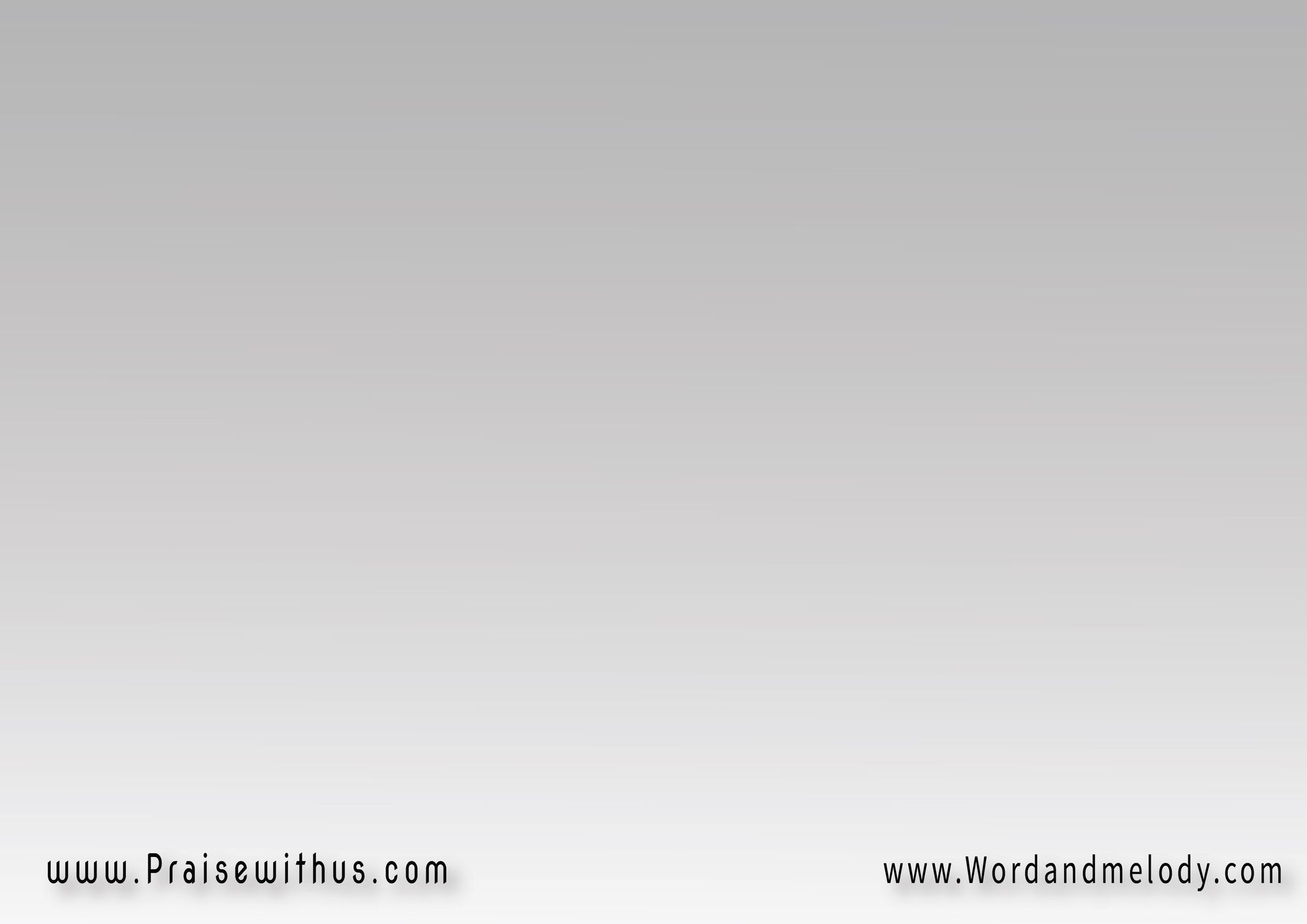 القرار:
(عايشين ليسوع في كل حياتنا
عايشين ليسوع كل أيامنا)2
(في بيوتنا ومدرستنا وكنيستنا عايشيـــــن ليســـــــــــــوع)2
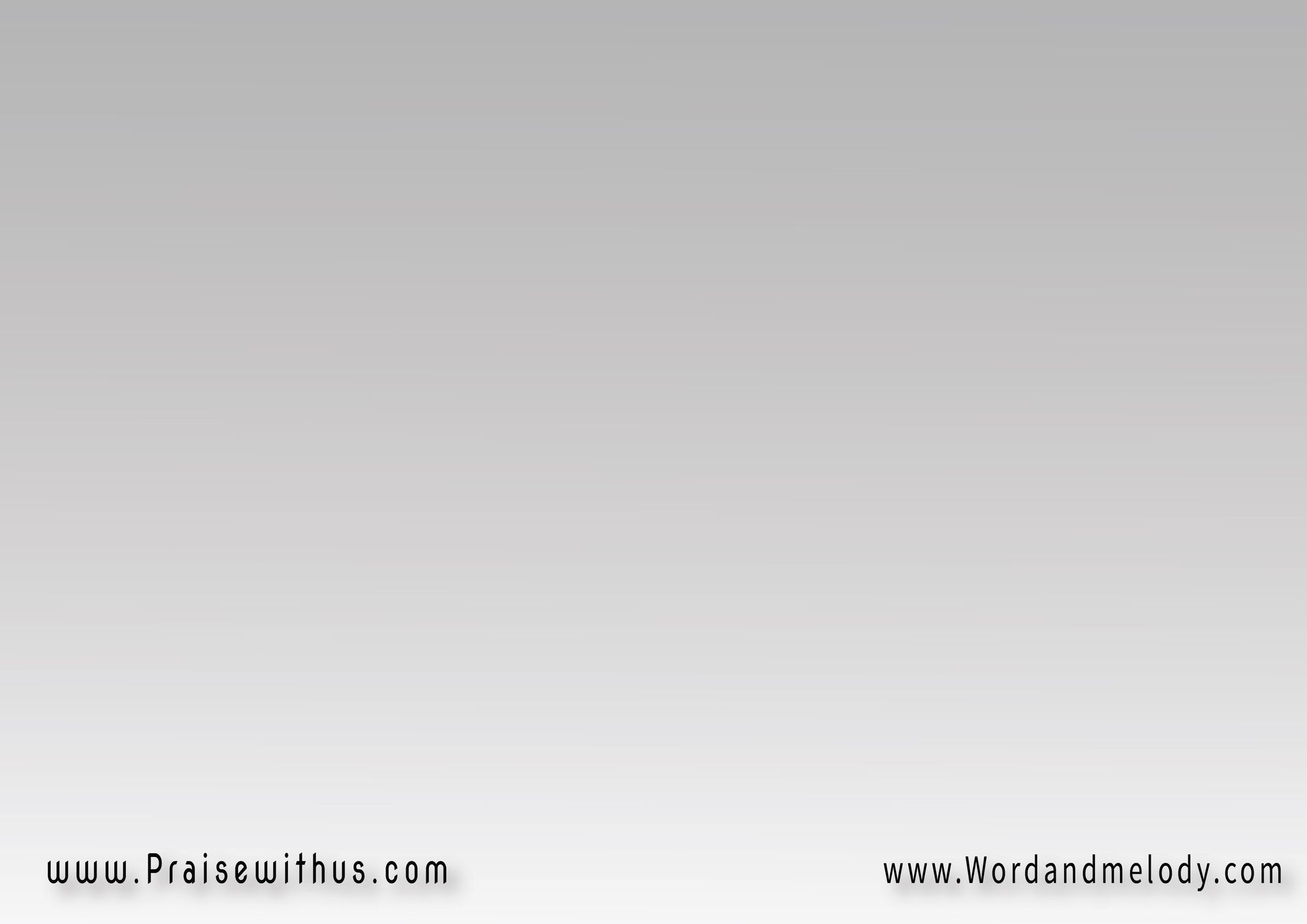 2-
(عايشين ليسوع 
في كل مكان
مش بس الكنيسة 
في الشارع كمان)2
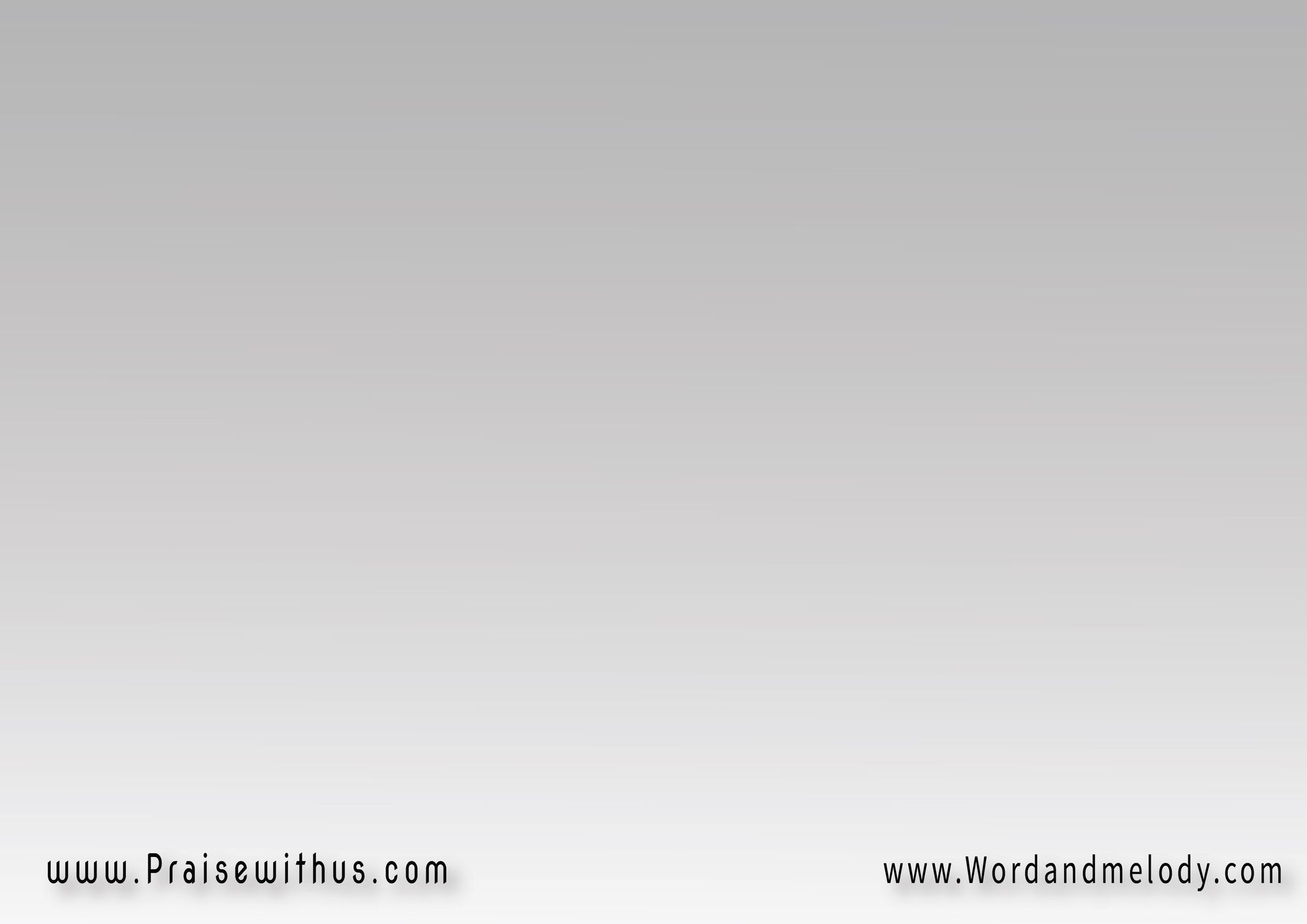 لما نلعب برضه
 بمحبة وإيمان
 (كده نبقي فعلاً 
عايشين ليسوع)2
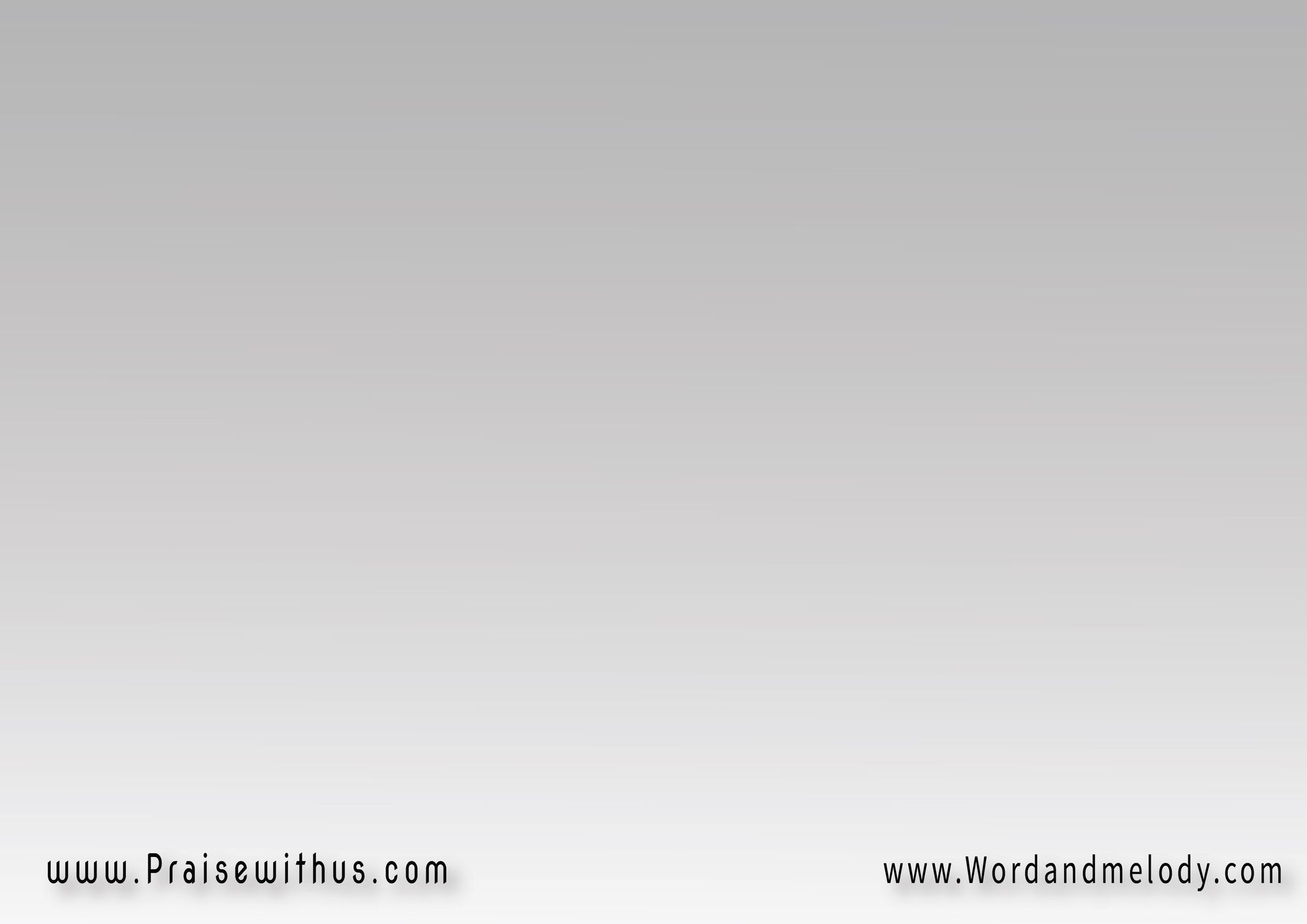 القرار:
(عايشين ليسوع في كل حياتنا
عايشين ليسوع كل أيامنا)2
(في بيوتنا ومدرستنا وكنيستنا عايشيـــــن ليســـــــــــــوع)2
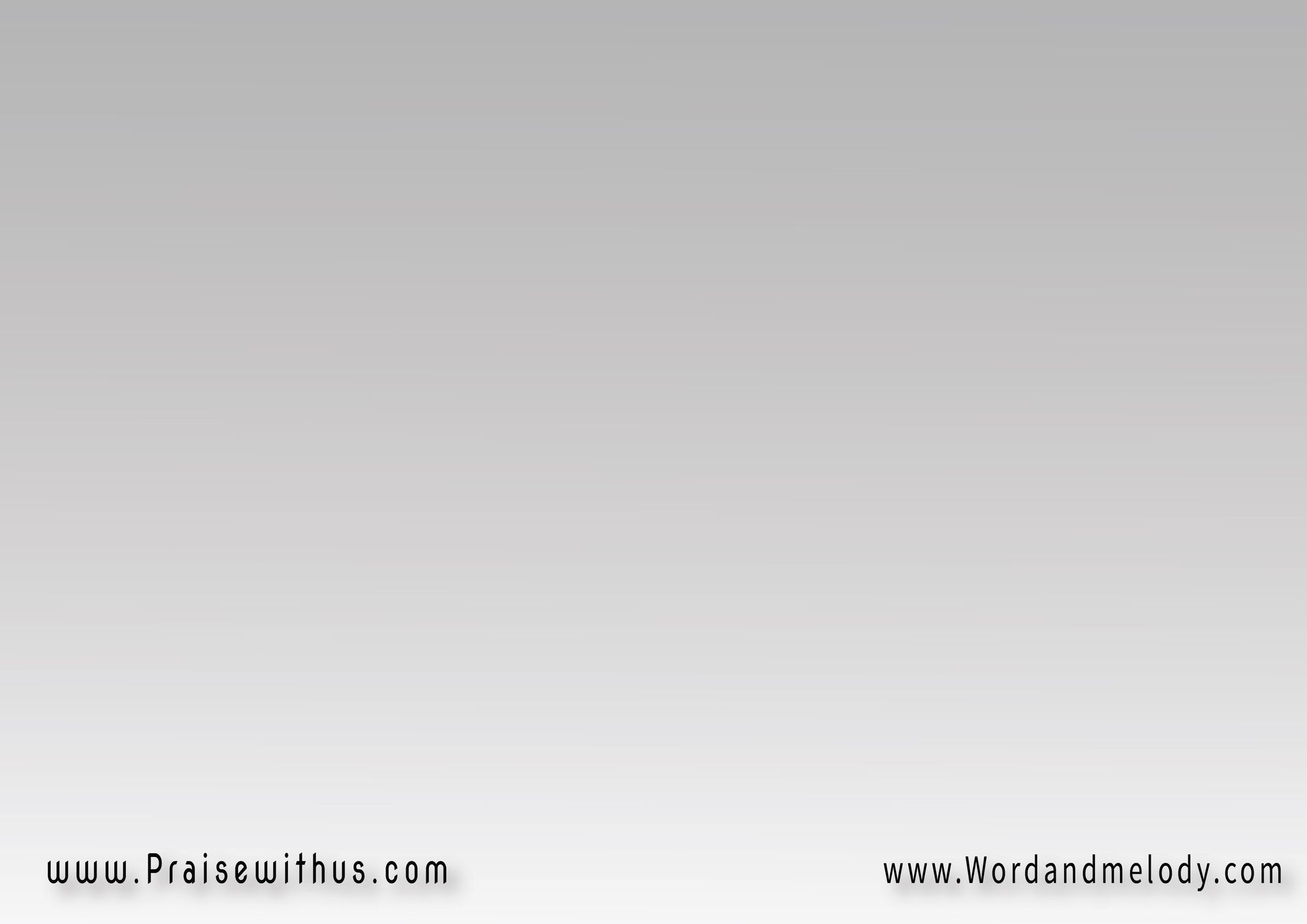 3-
(عايشين ليسوع
 وإحنا صغيرين
 كل يوم بنكبر
 مع يسوع ماشيين)2
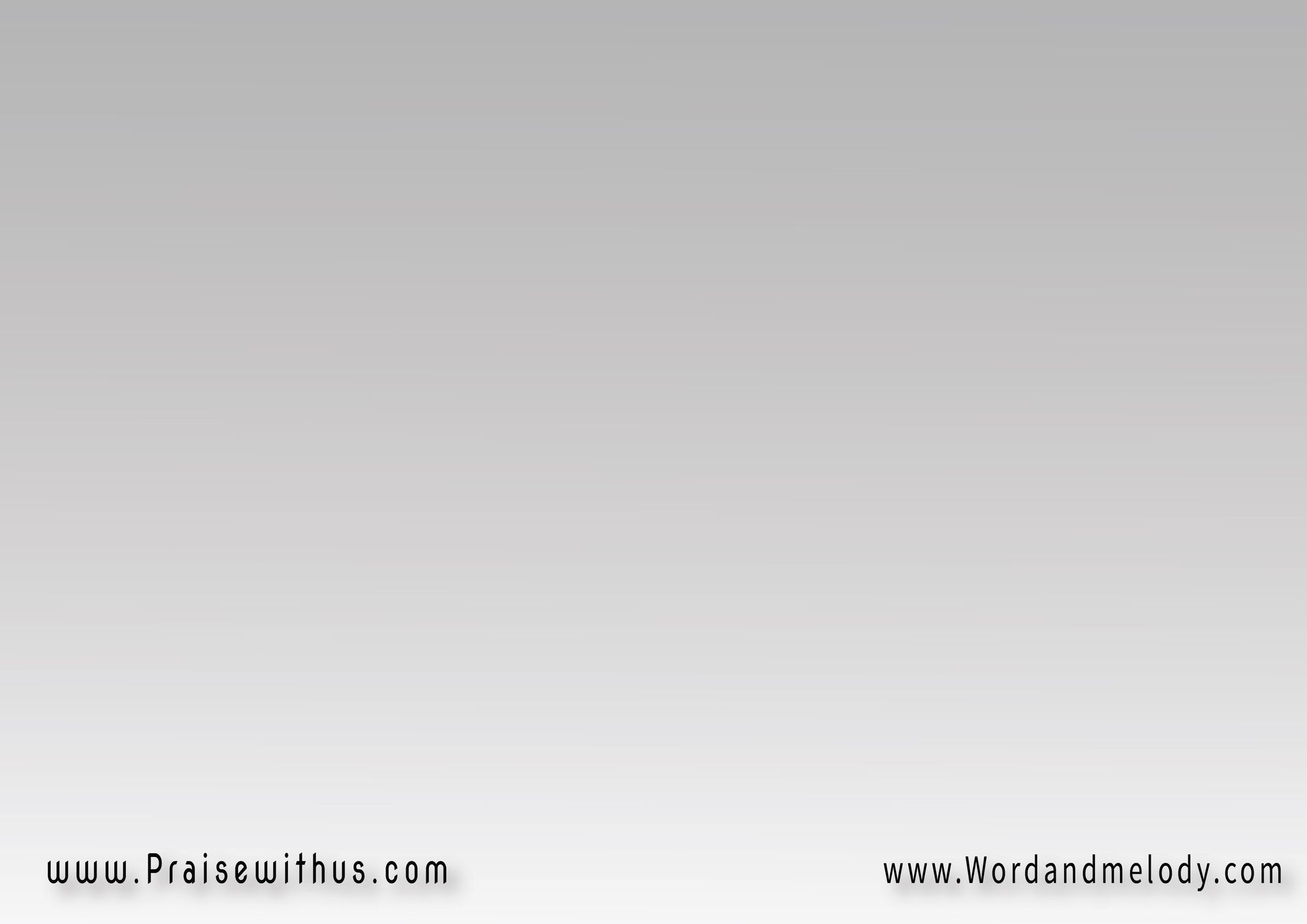 وقريب ها ييجي 
يأخدنا آمين
 (علشان كده دايماً 
عايشين ليسوع)2
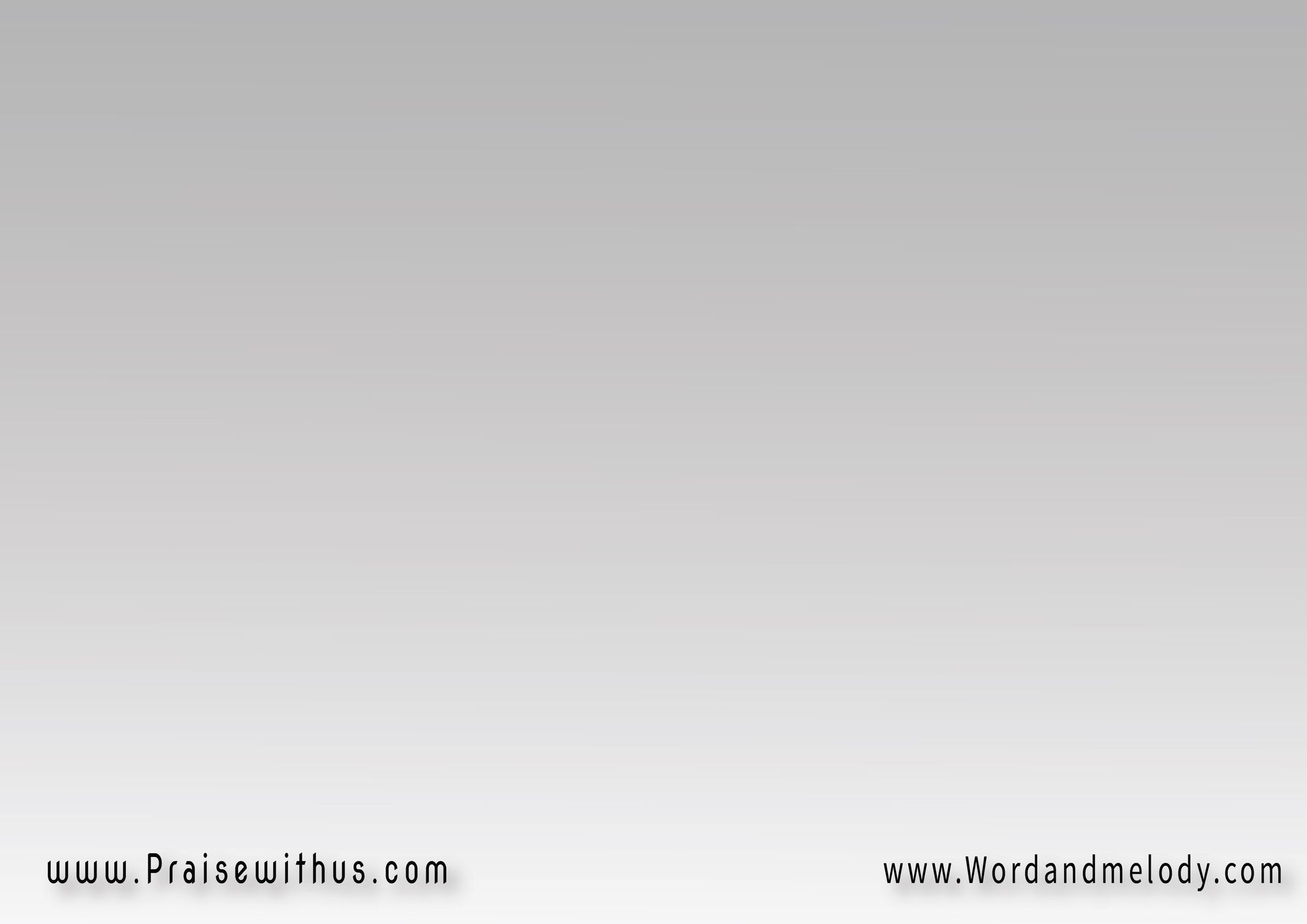 القرار:
(عايشين ليسوع في كل حياتنا
عايشين ليسوع كل أيامنا)2
(في بيوتنا ومدرستنا وكنيستنا عايشيـــــن ليســـــــــــــوع)2
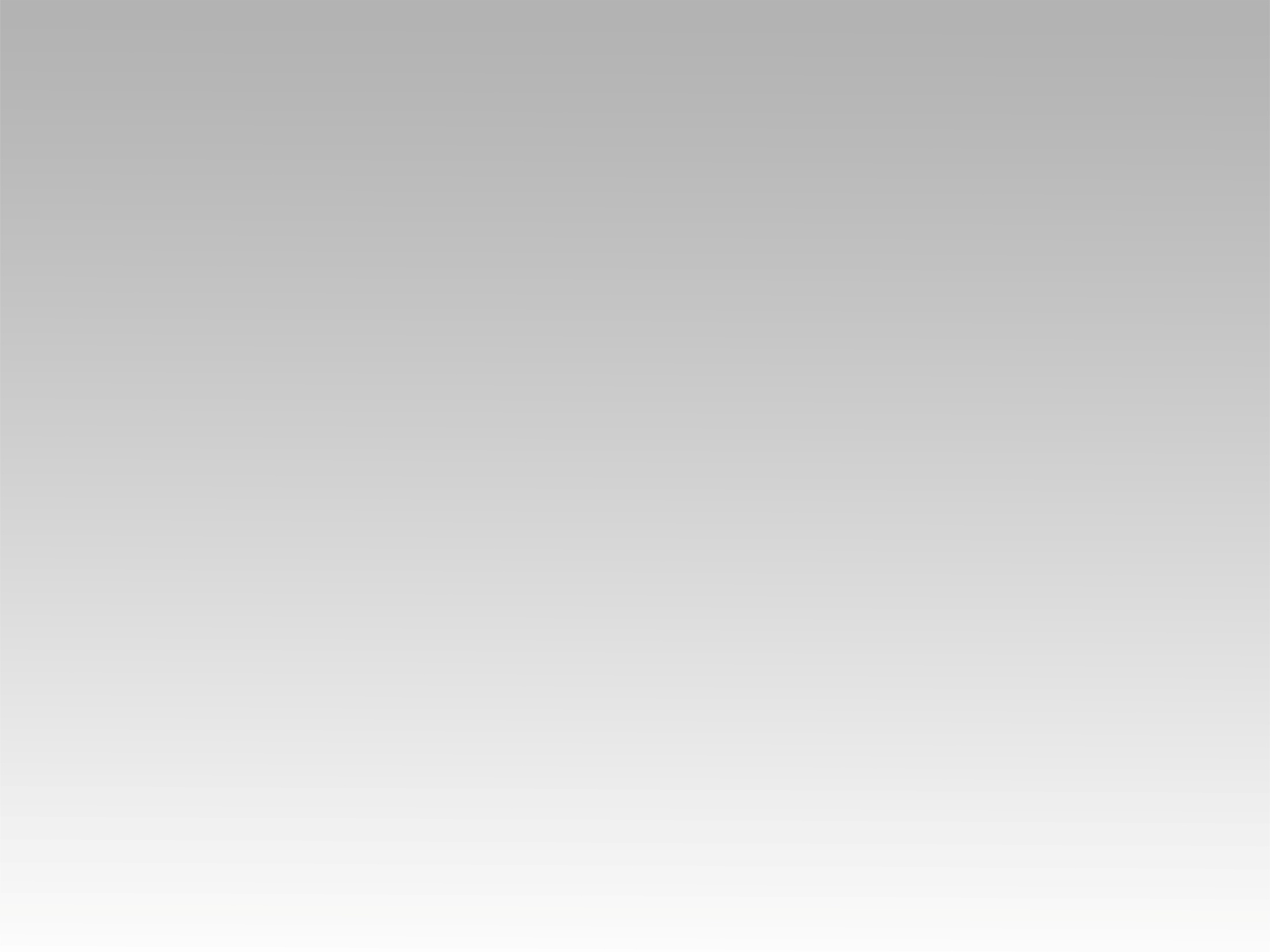 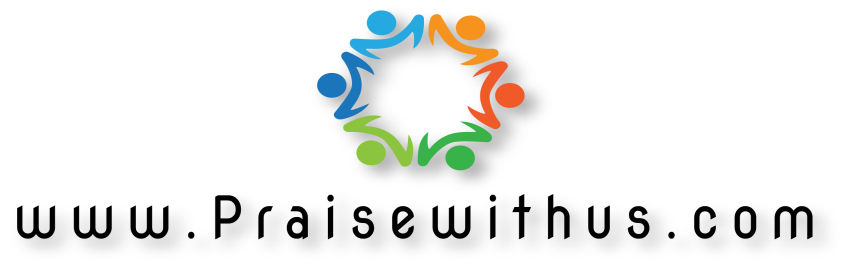